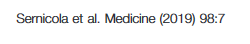 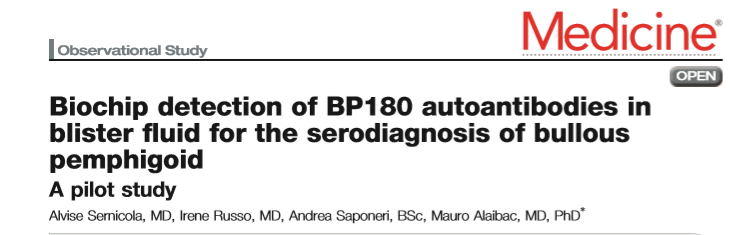 Dermatologues italiens
Ce qui m’a vraiment intéressée..
13 patients Pemphigoïde bulleuse 
(Clinique, histologie, IFD) 
mais sans accès veineux périphérique
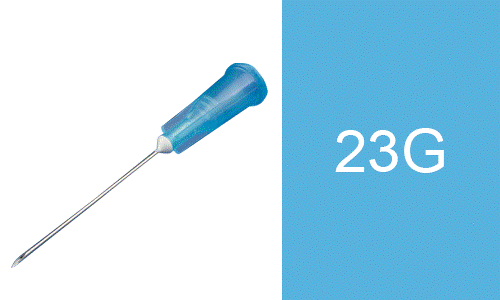 Liquide de bulle au 1/10


IFI Biochips EuroImmun Bp180

ELISA Bp180 MBL
Au moins 0,1 ml
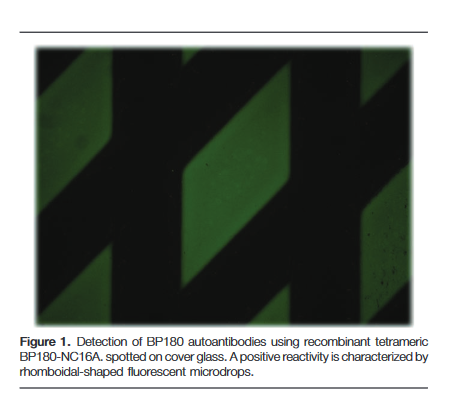 100 % de concordance entre les 2 tests sur liquide de bulle
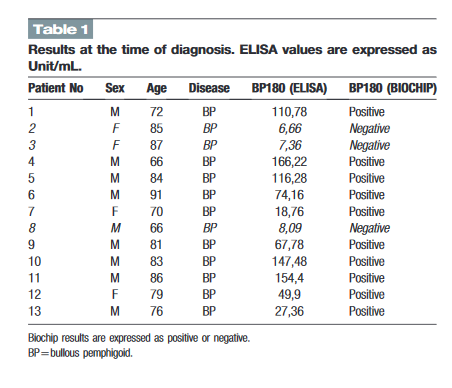 Seuil de positivité ELISA: 9 U/mL
3 patients négatifs en Bp180 dans les 2 techniques. Bp 230 ? Dans le sérum ?
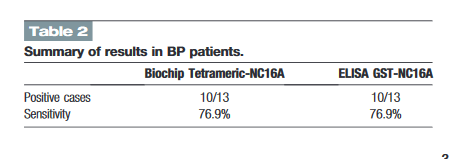 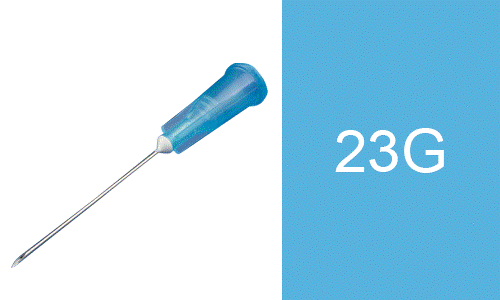 Il existe quelques publis depuis 1998 utilisant le liquide de bulle pour la détection des auto-Ac 
avec résultats comparables serum / liquide de bulle en IIF et ELISA 

(Zhou S., 1998; Daneshpazhooh M., 2004; Patsatsi A., 2008)


Intéressant quand pb d’accés veineux



Qui utilise le liquide de bulle au sein du GEAI ?
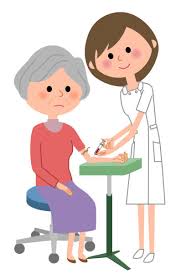